103rd Annual Meeting of the American Society of Mammalogists
ASM Awards ceremony
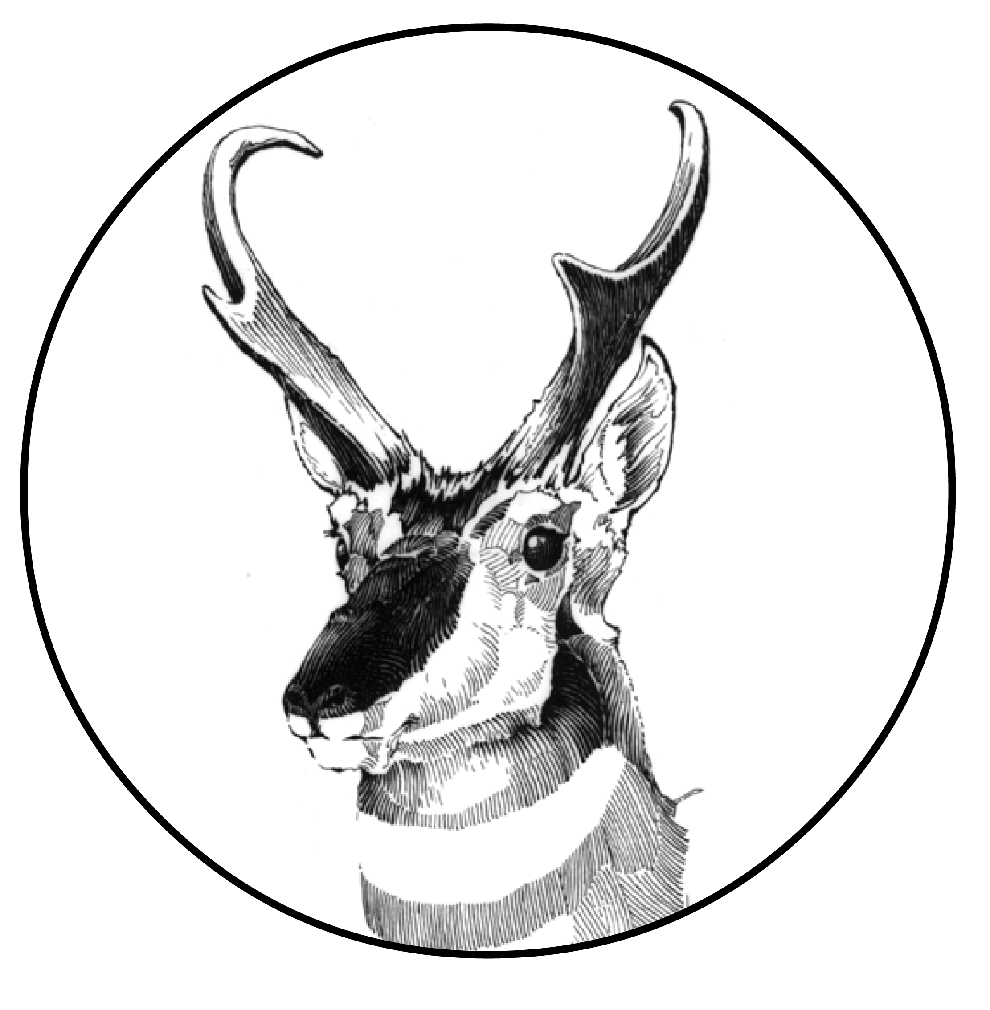 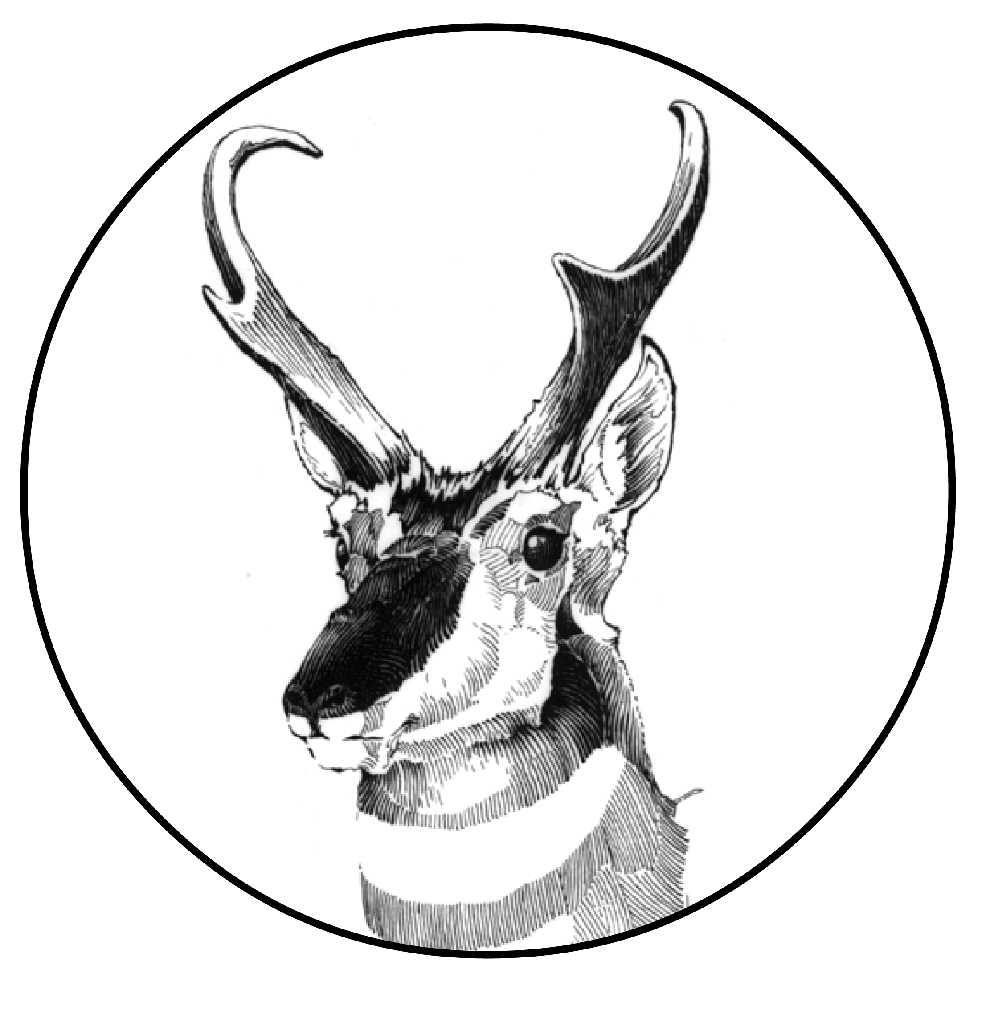 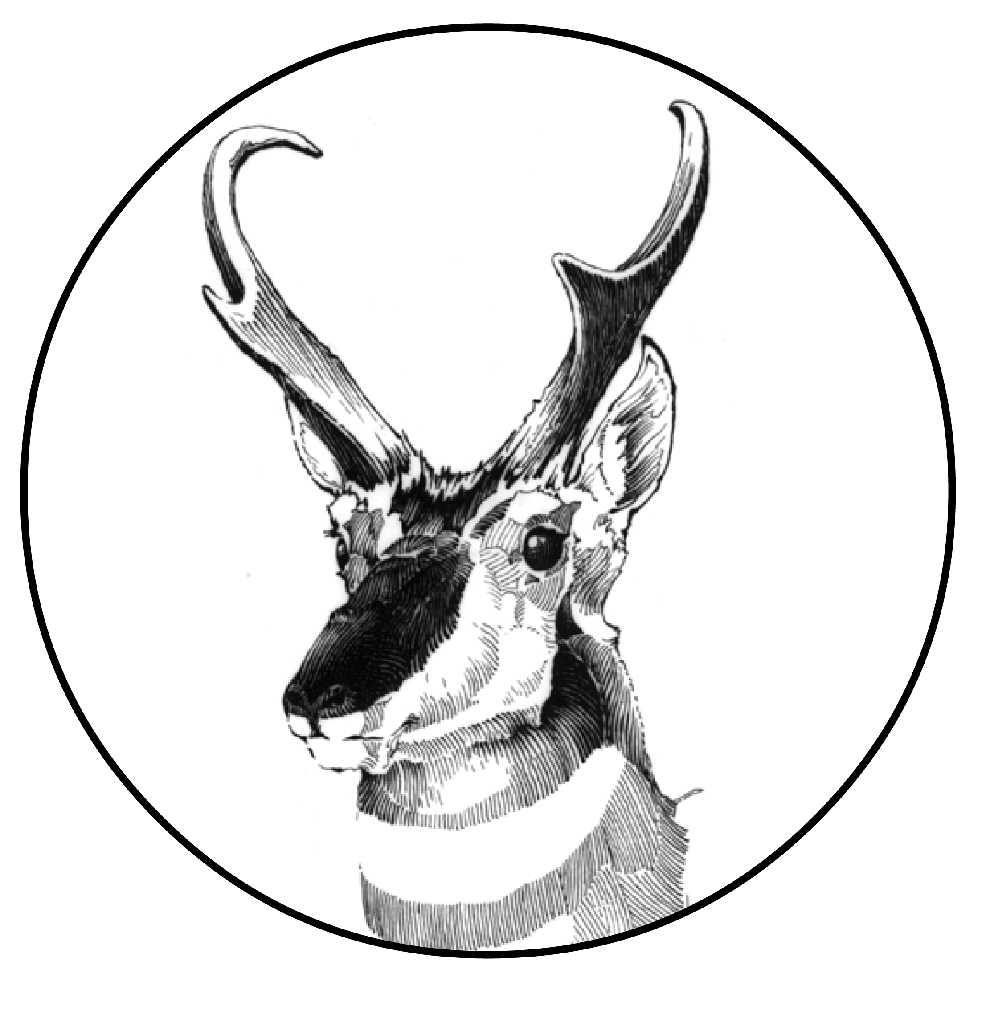 Catalina Tomé, Chair
International Relations Committee
Carol & Jim Patton Awards
Nuria Di Guida - Sociedad Argentina para el Estudio de los Mamíferos 
Cristina Bartolucci - Sociedad Argentina para el Estudio de los Mamíferos
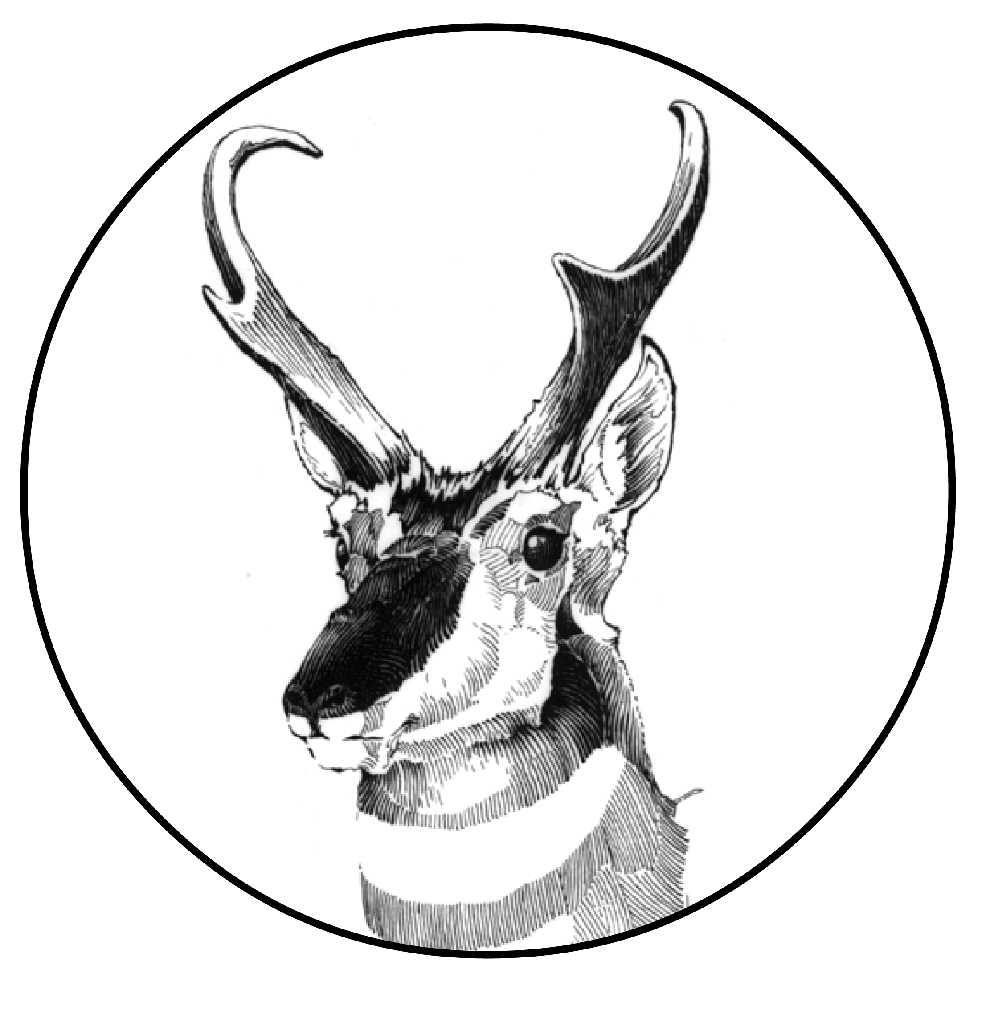 Catalina Tomé, Chair
International Relations Committee
Carol & Jim Patton Awards
Nuria Di Guida - Sociedad Argentina para el Estudio de los Mamíferos 
Cristina Bartolucci - Sociedad Argentina para el Estudio de los Mamíferos
ASM International Travel Awards:
Sofía Barbero, early career researcher, Argentina
Stephanye Mata González, graduate student, Mexico
African Research Fellowships
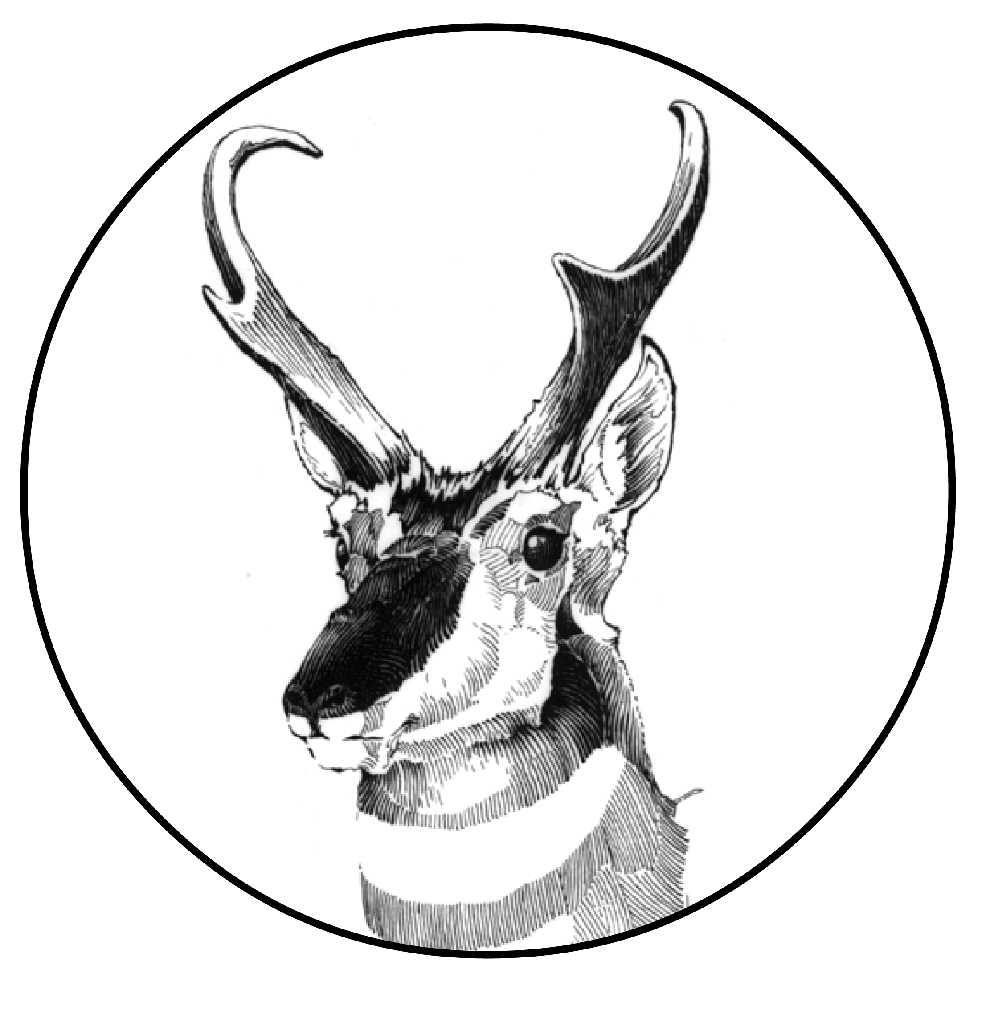 Mohamed Hussein Ali - Kenya, MSc - conservation of giraffes
Patrice Delagnon Assou - Togo, PhD - conservation of pangolins
Keneilweone Kejekgabo - Botswana, MPhil - behavioral ecology of elephants
Howard Maimbo - Zambia, PhD - conservation of large herbivores
Getachew Mulualem - Ethiopia, PhD - ecology of small mammals
Elijah Okwuono - Nigeria, PhD - ecology and conservation of bats
Mauricette Marie Rajaobelina - Madagascar, PhD - population genetics of lemurs
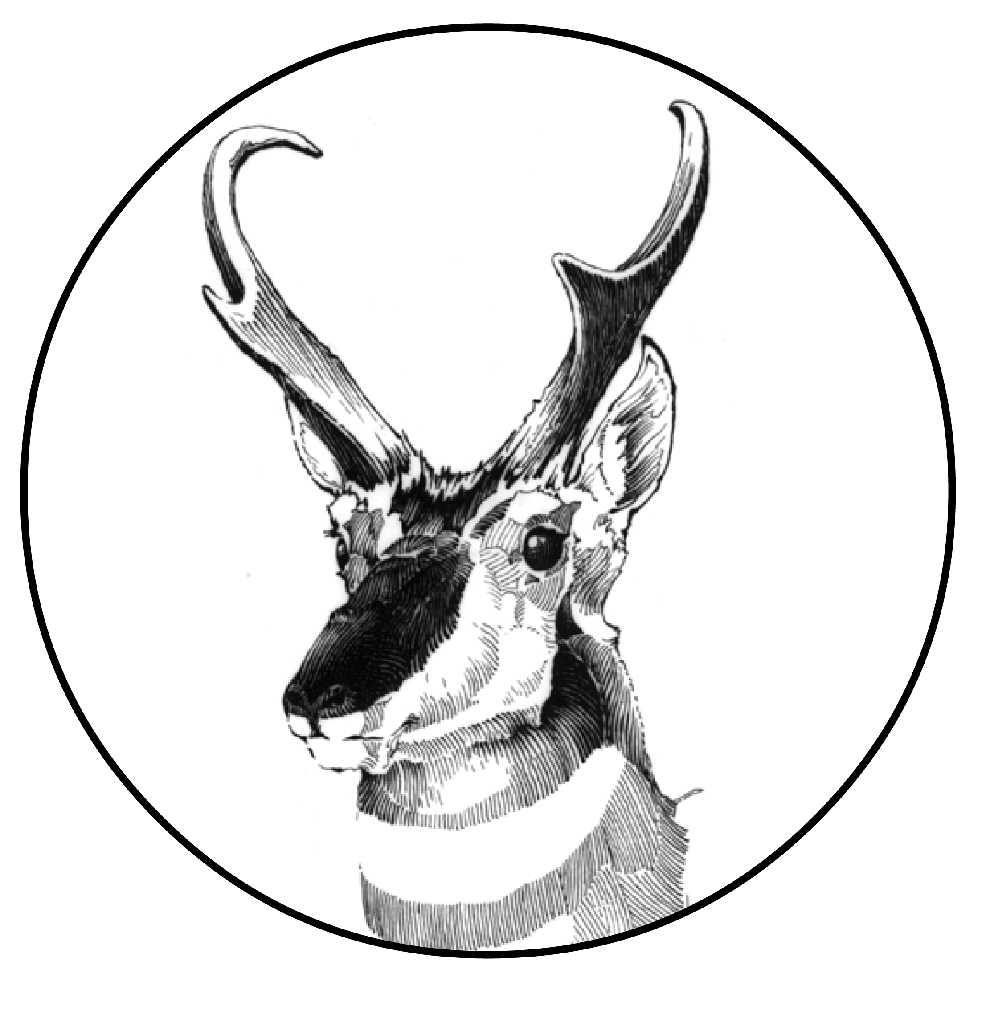 Sergio Solari, Chair
Latin American Fellowship Committee
Latin American Student Field Research Awards
Valeria E. Pomponio (Argentina). PhD student, Universidad Nacional del Comahue
Pedro Ivo Monico (Brazil). PhD student, State University of New Jersey, Newark
Darwin M. Morales-Martínez (Colombia). PhD student, Louisiana State University
Cecilia Contarde (Argentina). PhD student, Universidad Nacional de Córdoba
Nicolás Gorostiaga (Argentina). PhD student, Universidad de Buenos Aires
Diego García-Núñez (Mexico). PhD student, Universidad de Guadalajara
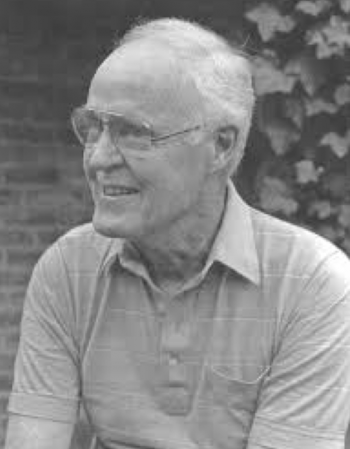 Oliver P. Pearson Award
Sergio Solari, Chair
Latin American Fellowship Committee
[Speaker Notes: Nicté Ordóñez, Chair
Latin American Fellowship Committee]
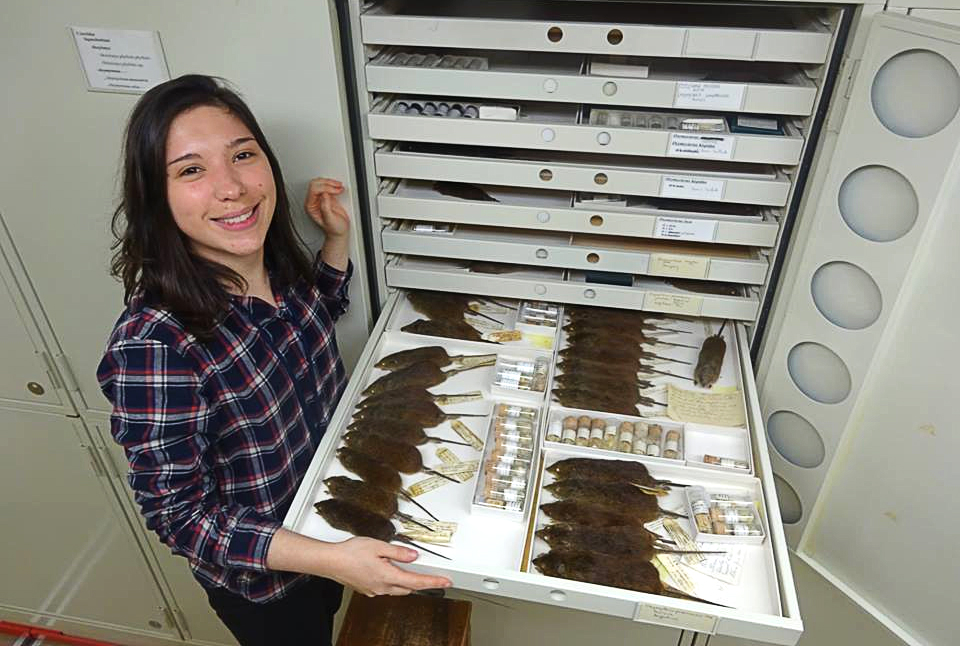 Oliver P. Pearson Award
Dr. Rafaela Missagia (Brazil) 
Assistant Professor, Department of Zoology of University of São Paulo
[Speaker Notes: Nicté Ordóñez, Chair
Latin American Fellowship Committee]
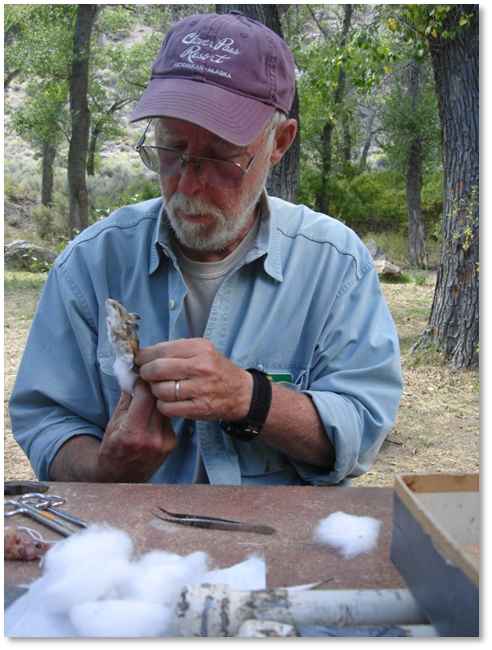 James L. Patton Award
Rebecca Rowe, Chair
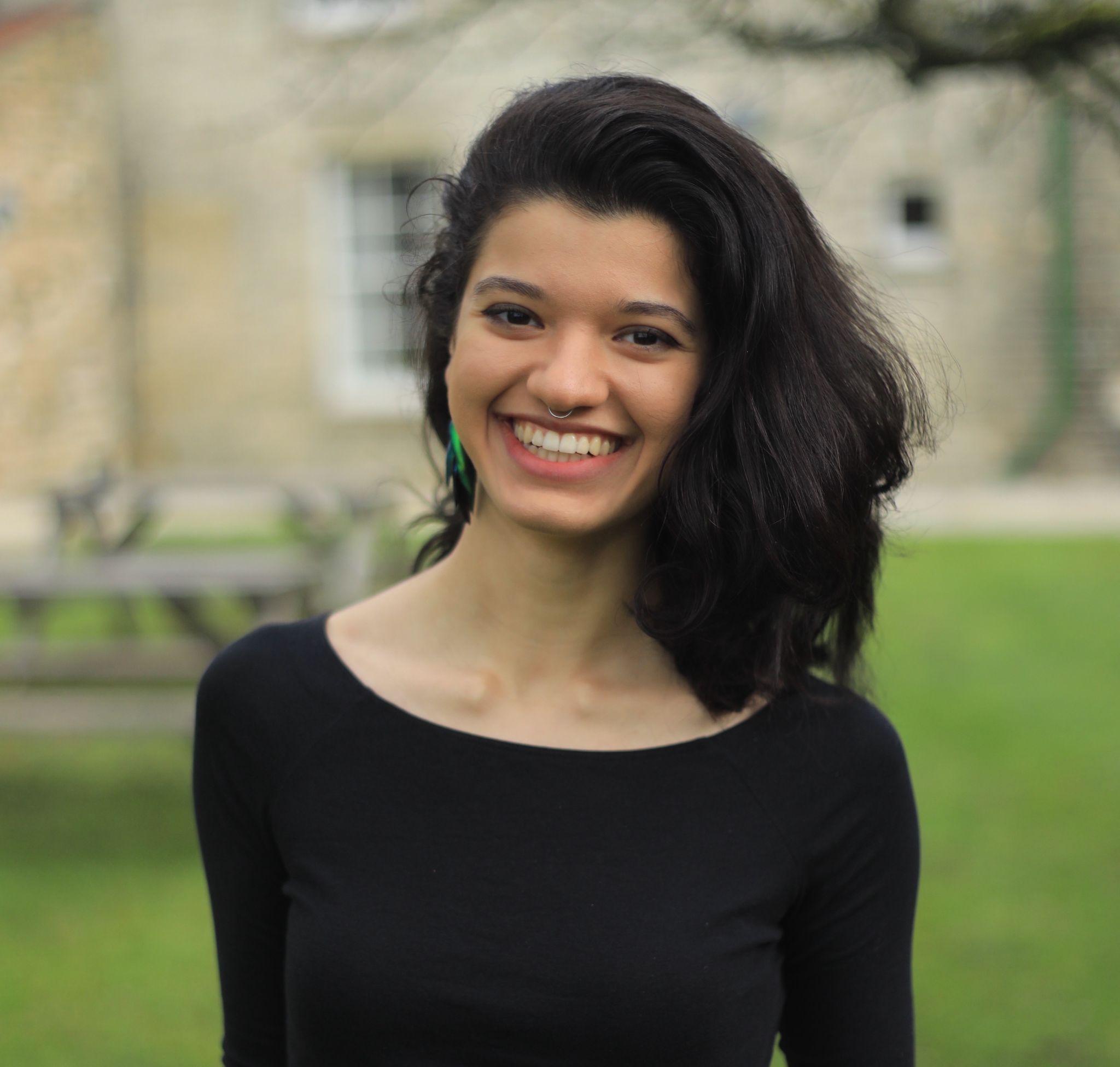 James L. Patton Award
Maya Juman
PhD student, University of Cambridge
Student Science Policy Award
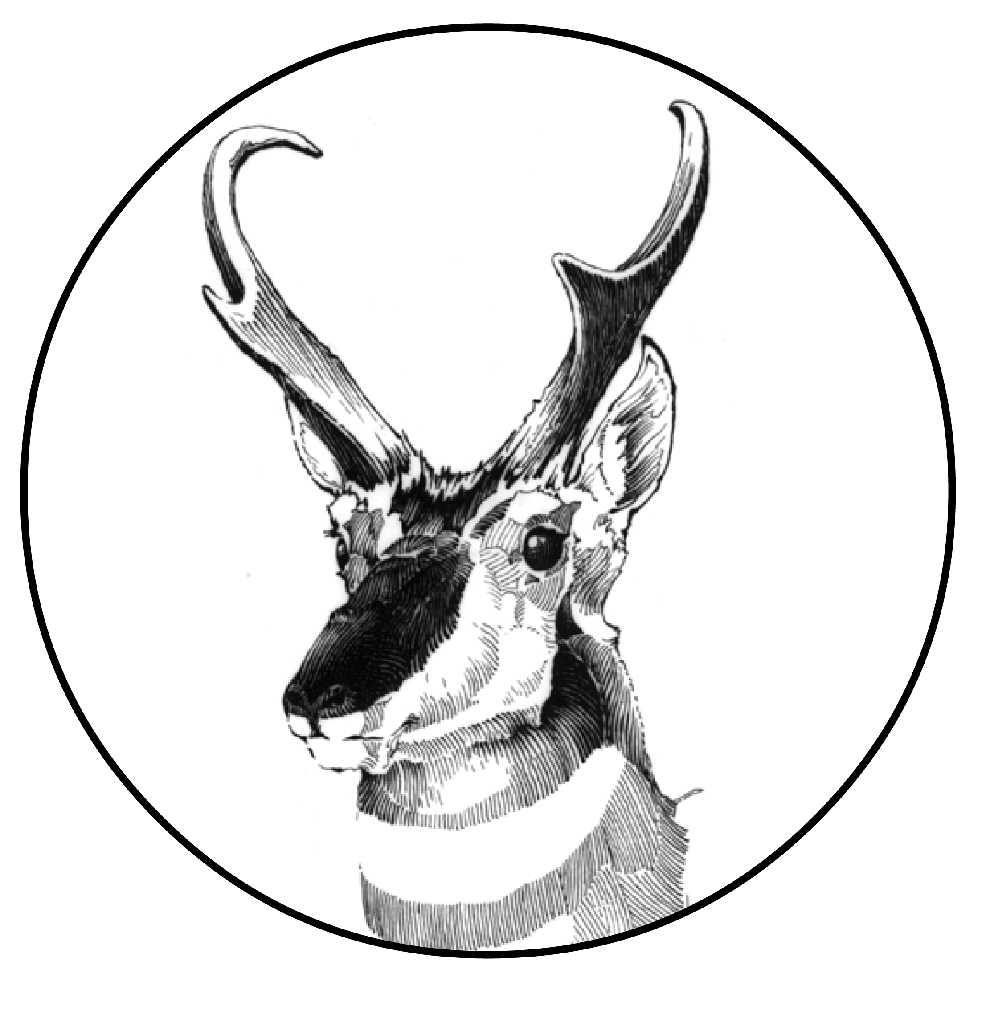 Mariah Schlis-Elias, Chair
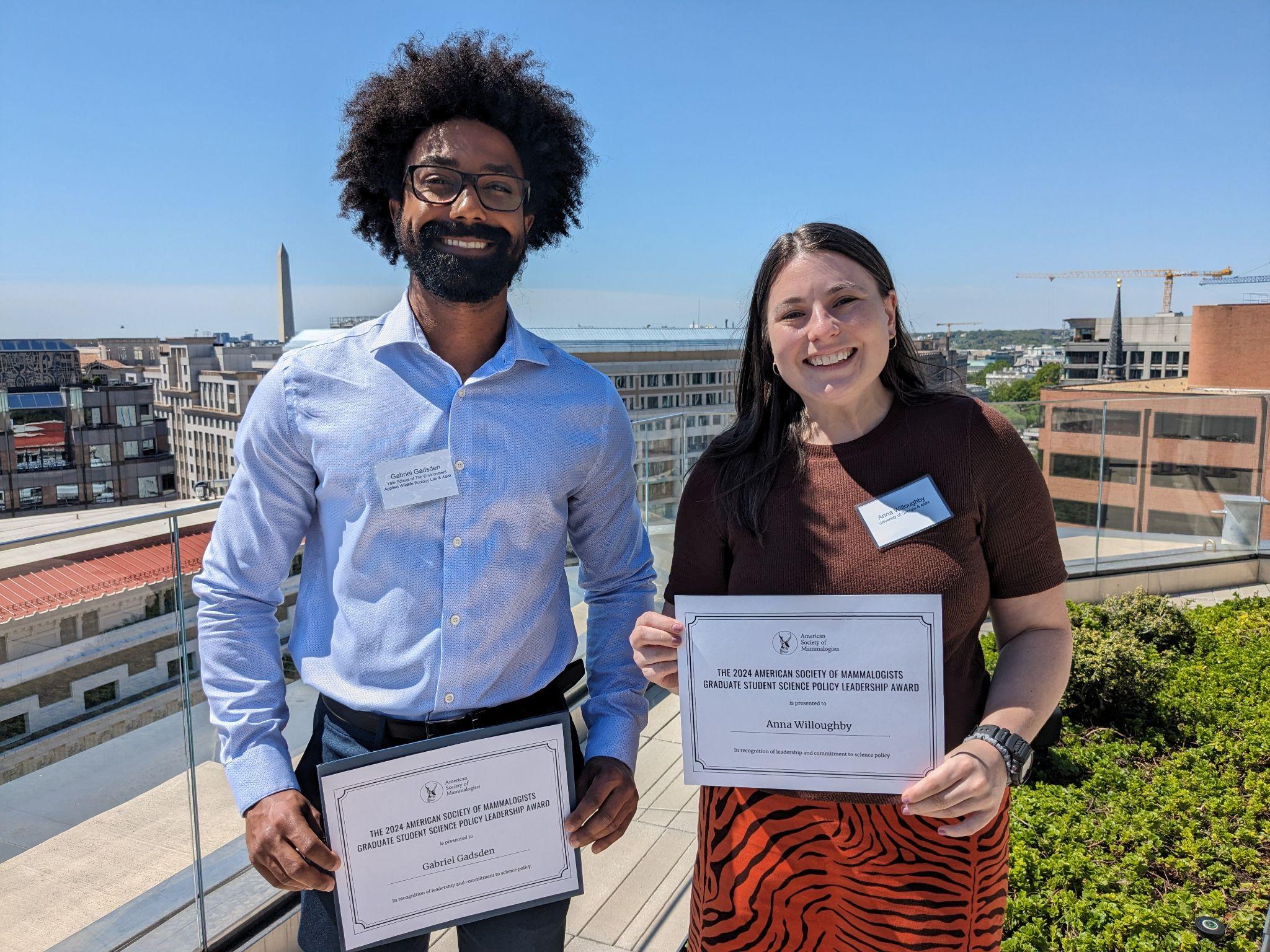 Student Science Policy Award
2024 recipients:

Gabriel Gadsden (Yale)
Anna Willoughby (UGA)
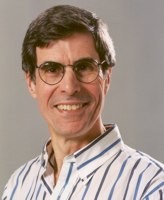 Guy N. Cameron Award
Rob Swihart, Chair
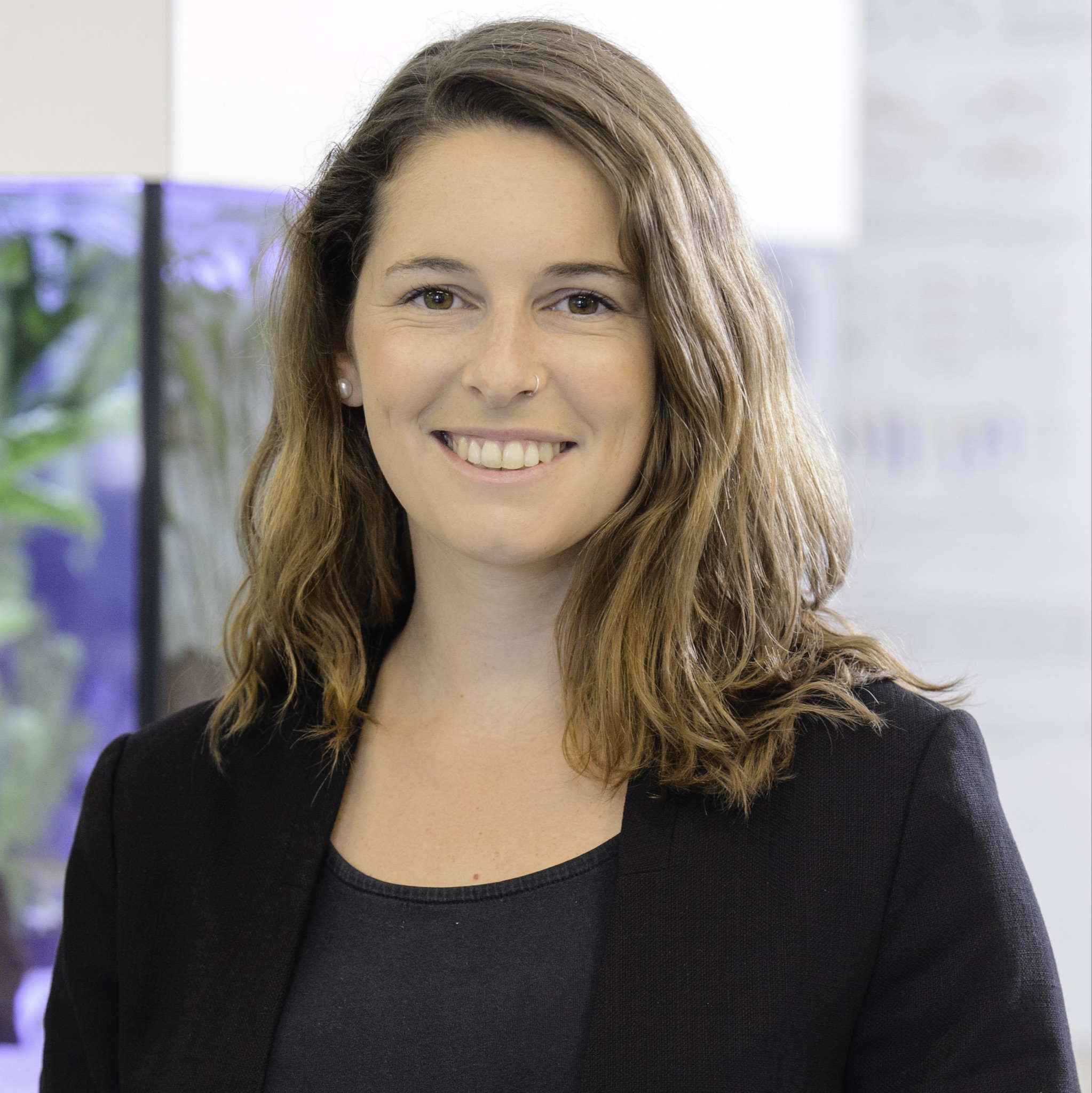 Guy N. Cameron Award
Dr. Sonja Wild
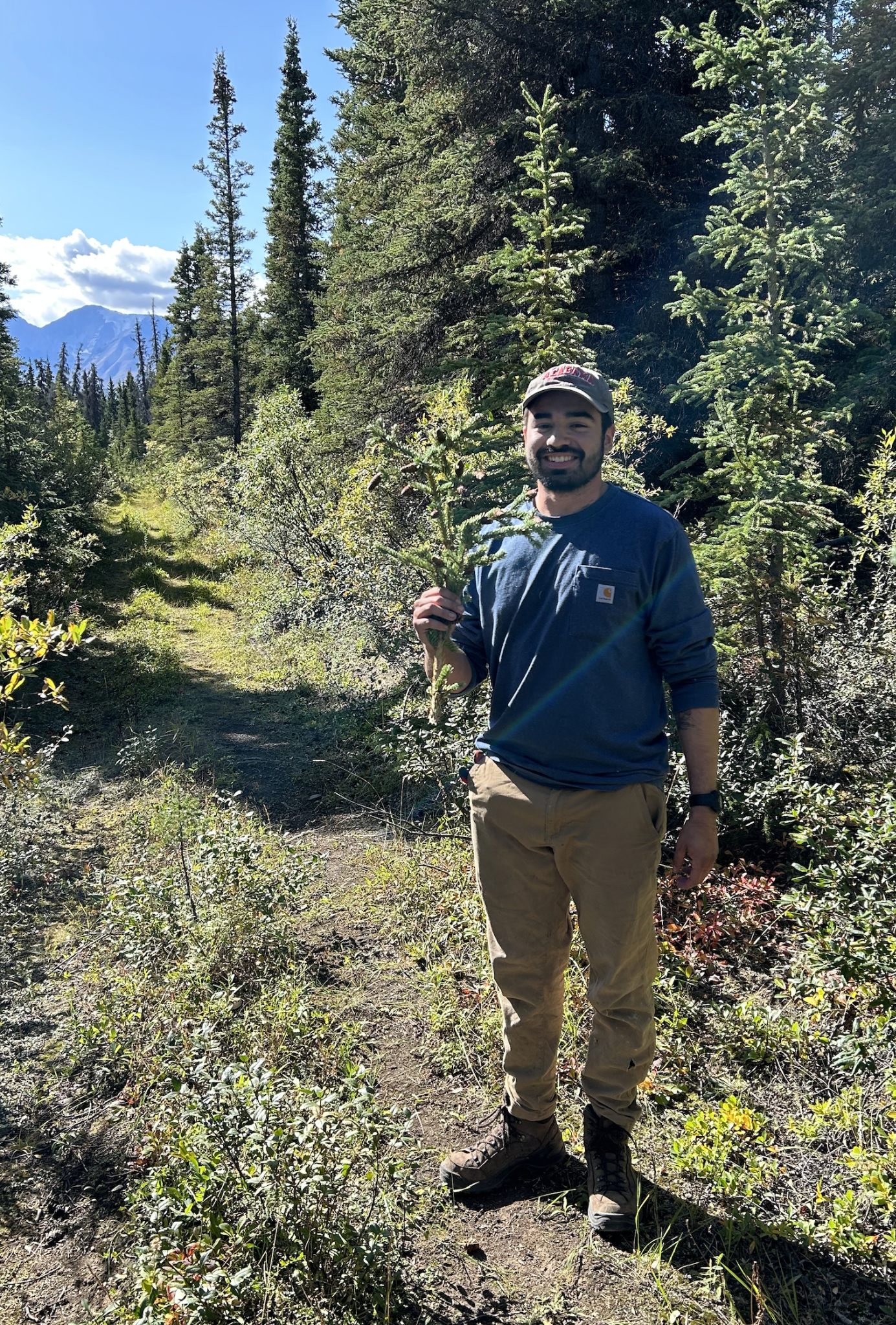 Guy N. Cameron Award
John Paul Williams-Soriano
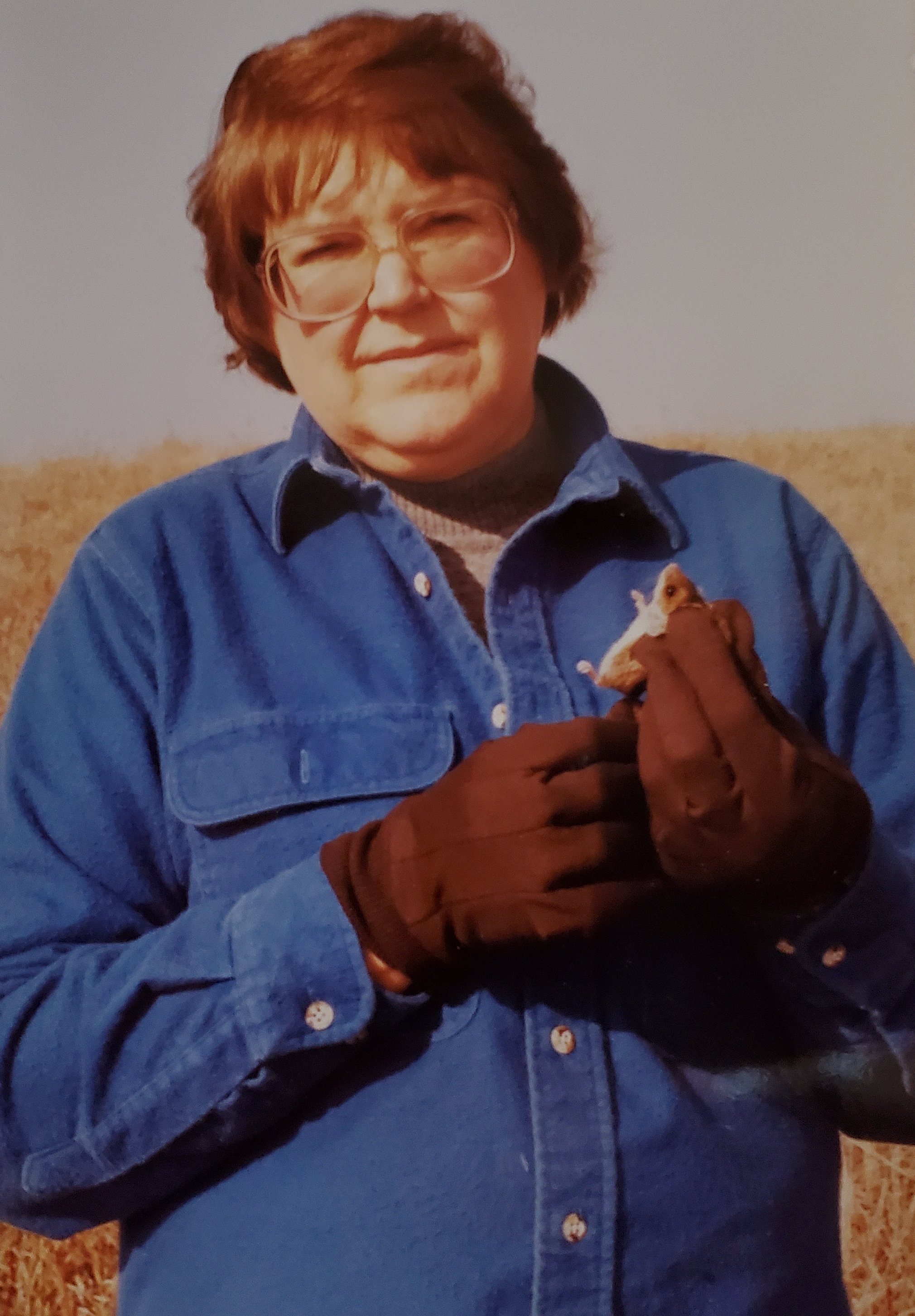 Donald W. and Glennis A. Kaufman Award
Aaron Reed, Chair
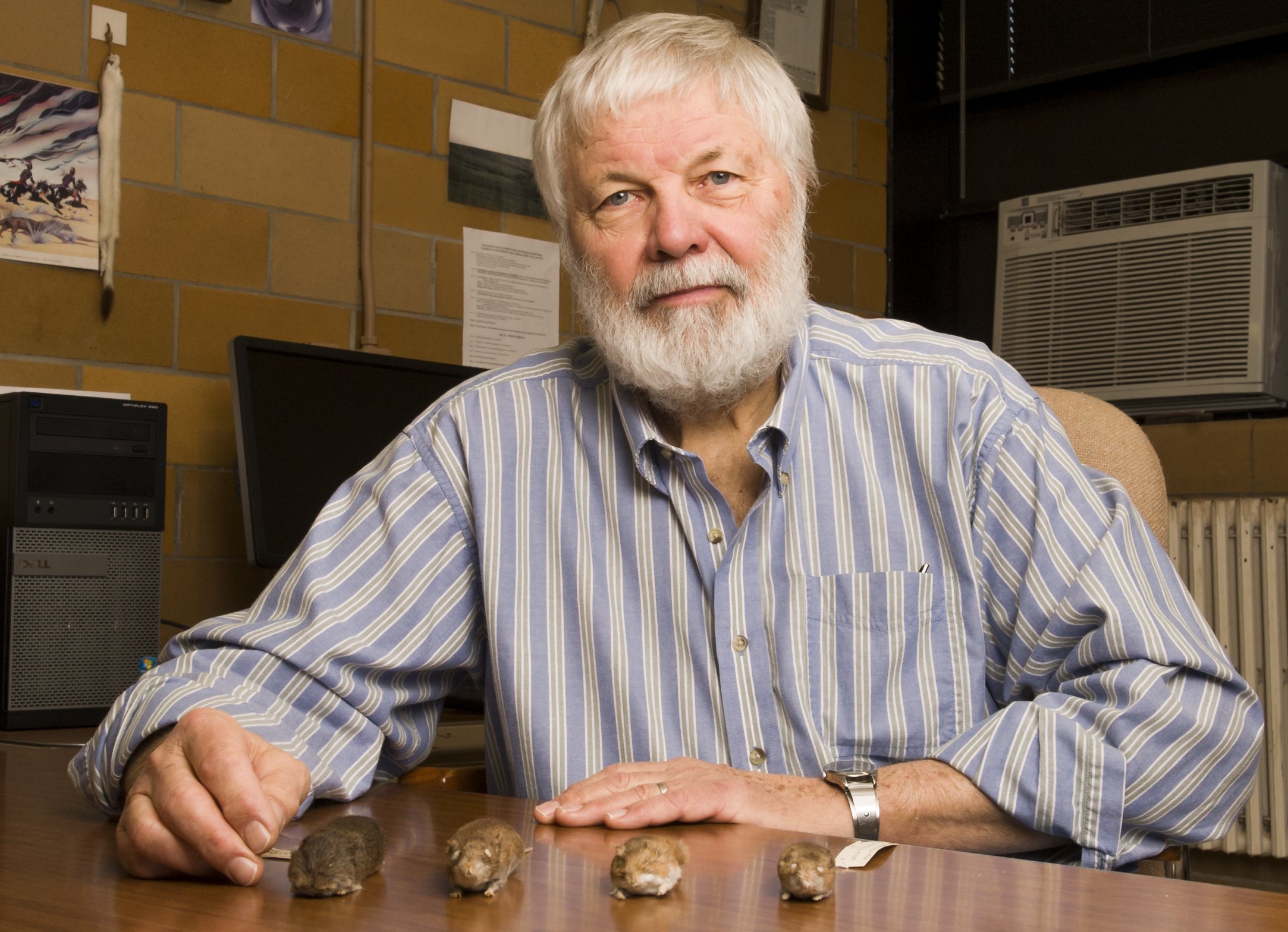 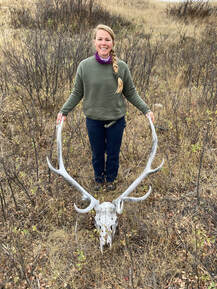 Donald W. and Glennis A. Kaufman Award
Jessie Bainbridge 
University of Regina
Black & Indigenous Scholarship Awards
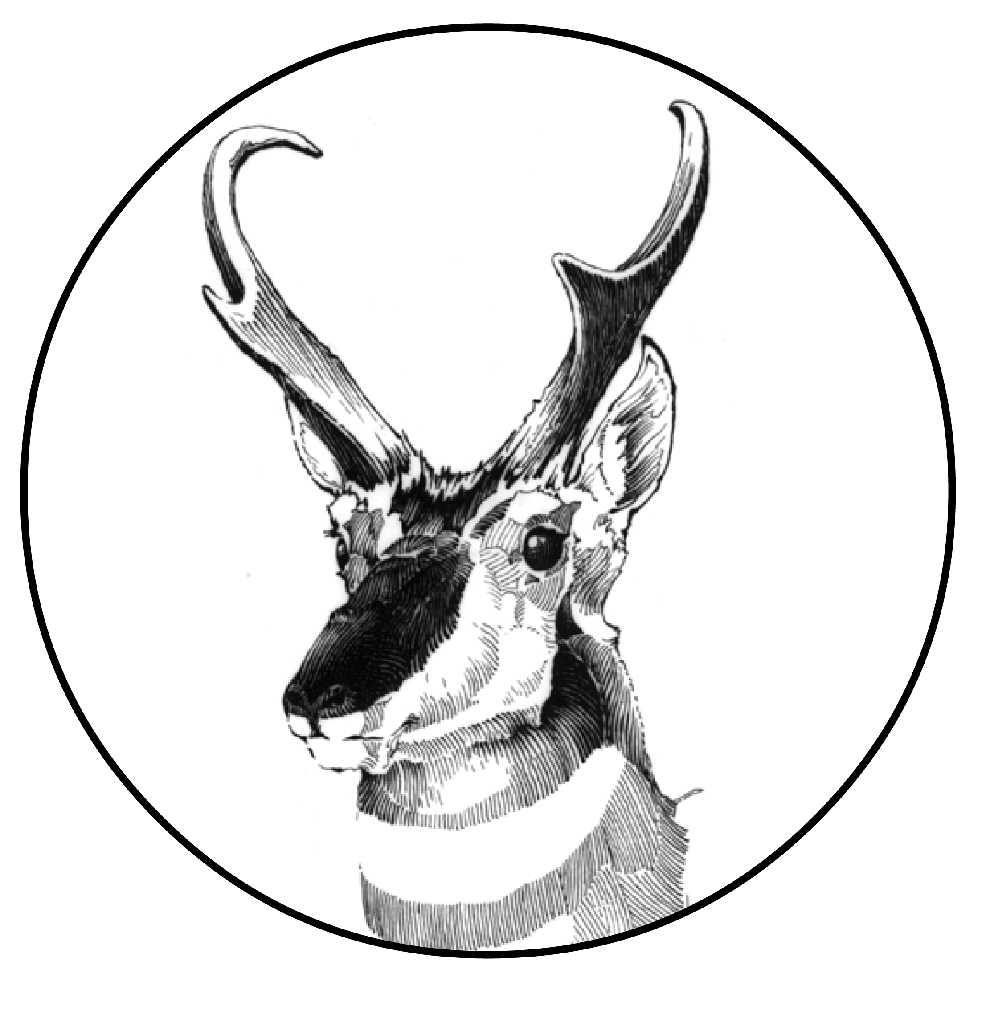 Rhiannon Jakopak, Chair
Black & Indigenous Scholarship Awards
Spring 2023
Fall 2023
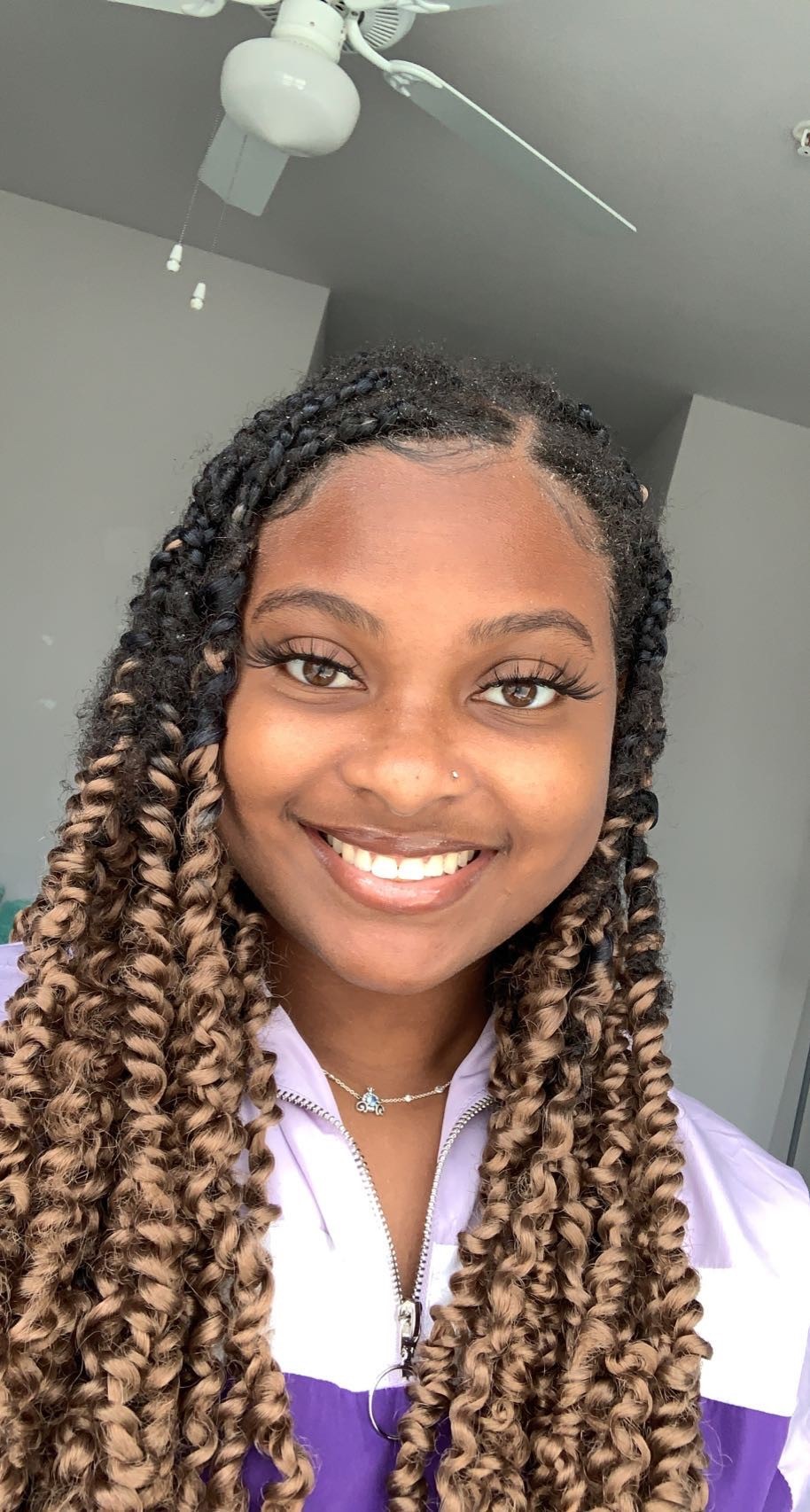 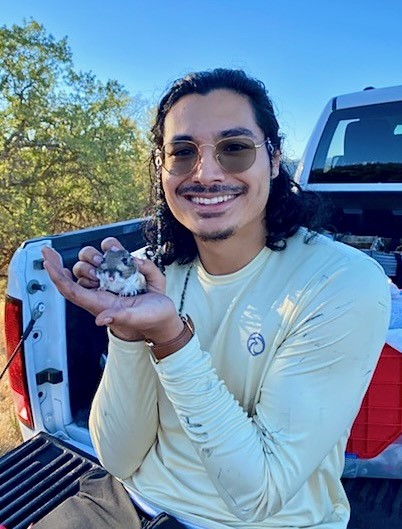 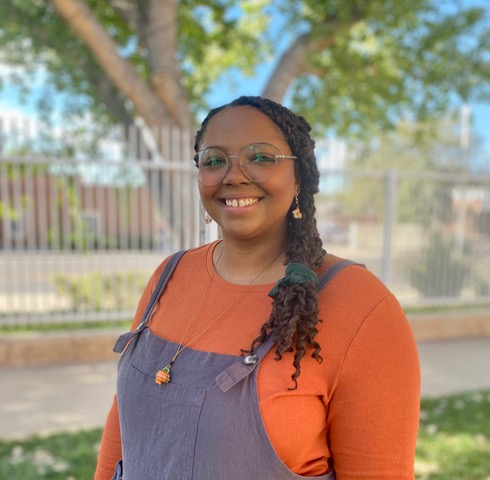 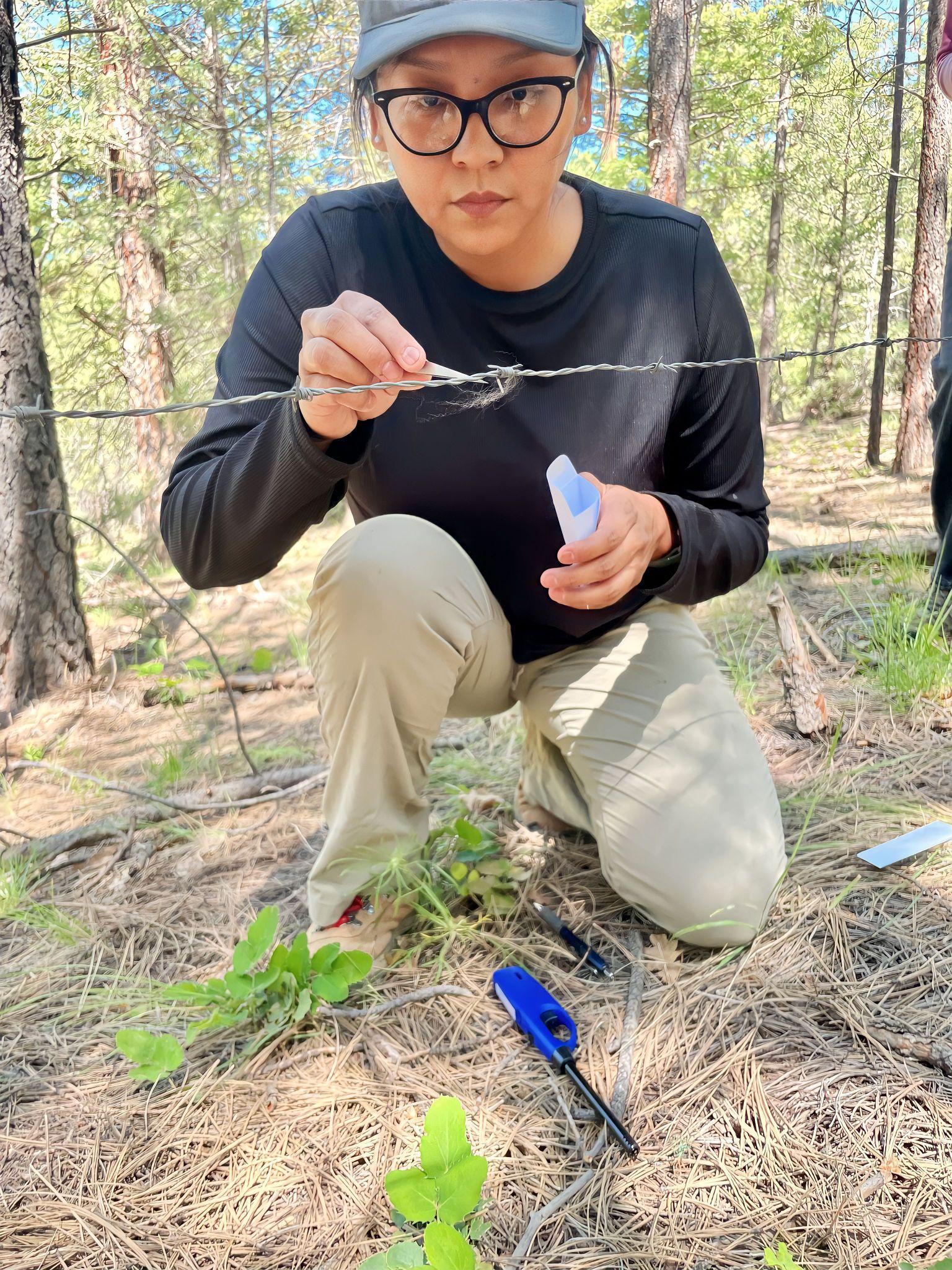 Tabitha McFarland
Ilana Mosely
Tommy Herrera
Deandra Jones
Rising undergraduates in mammalogy travel support
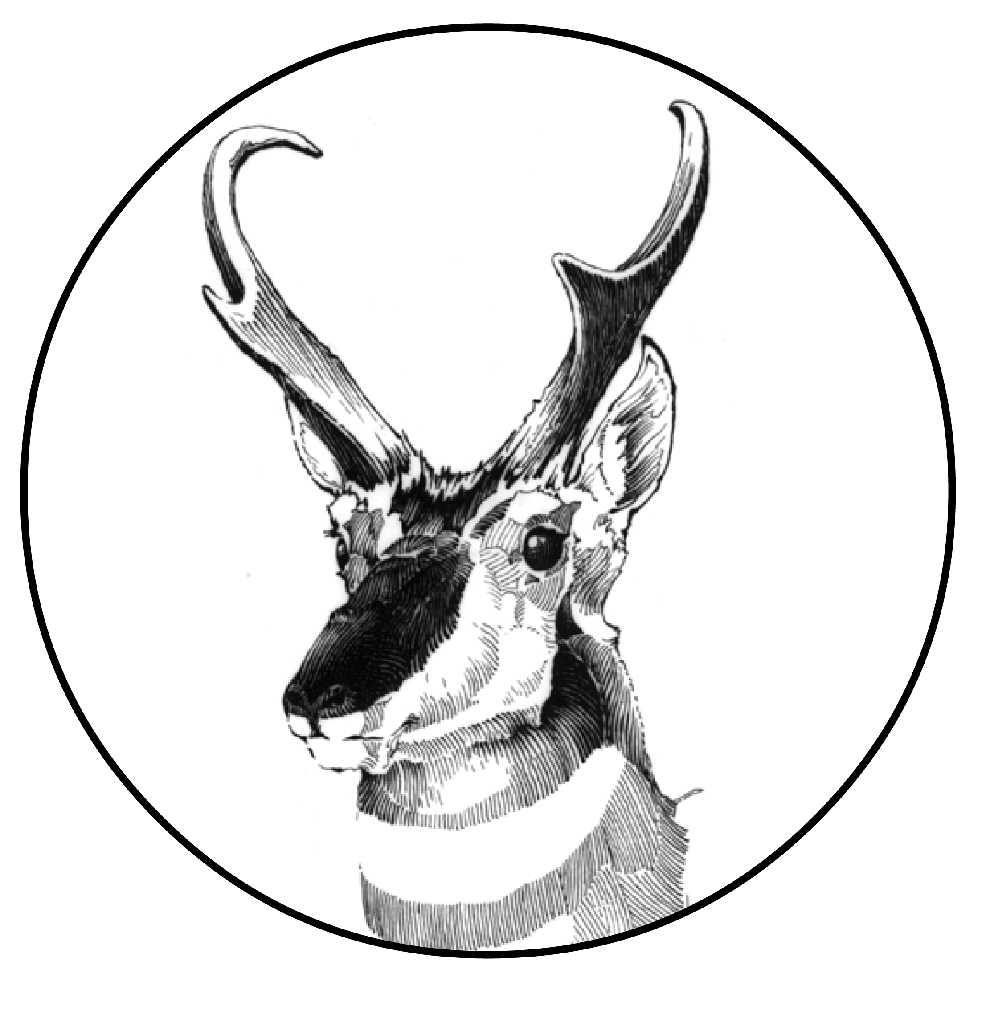 Ivan Beck, Central Washington University
Nicole Bonello, California State University, Monterey Bay
Ashley Castro, Weber State University
Sophia Koutsogiannis, Arizona State University
Alana Owings, California State University, Monterey Bay
Ryan Grutsch, Kansas State University
Roche Espadron, University of Wyoming
[Speaker Notes: IDEA committee]
President’s special award for service to the ASM
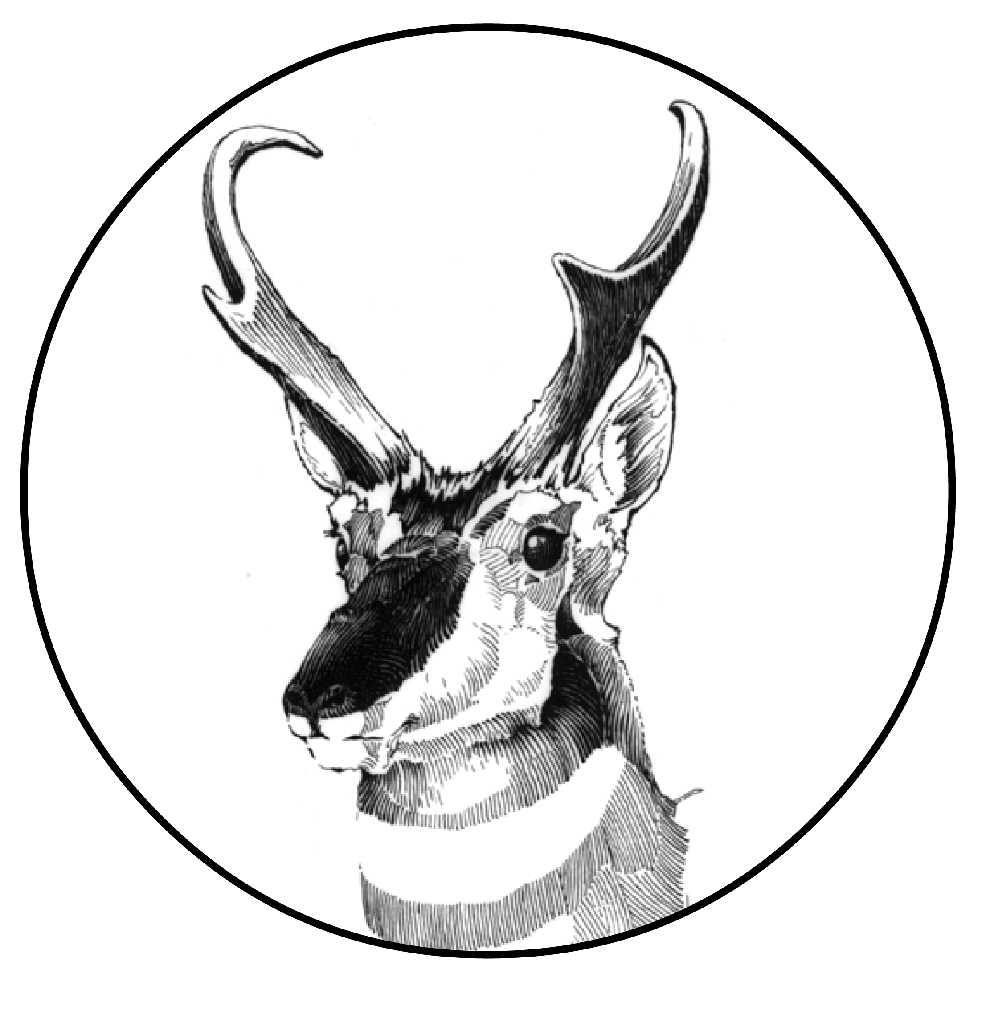 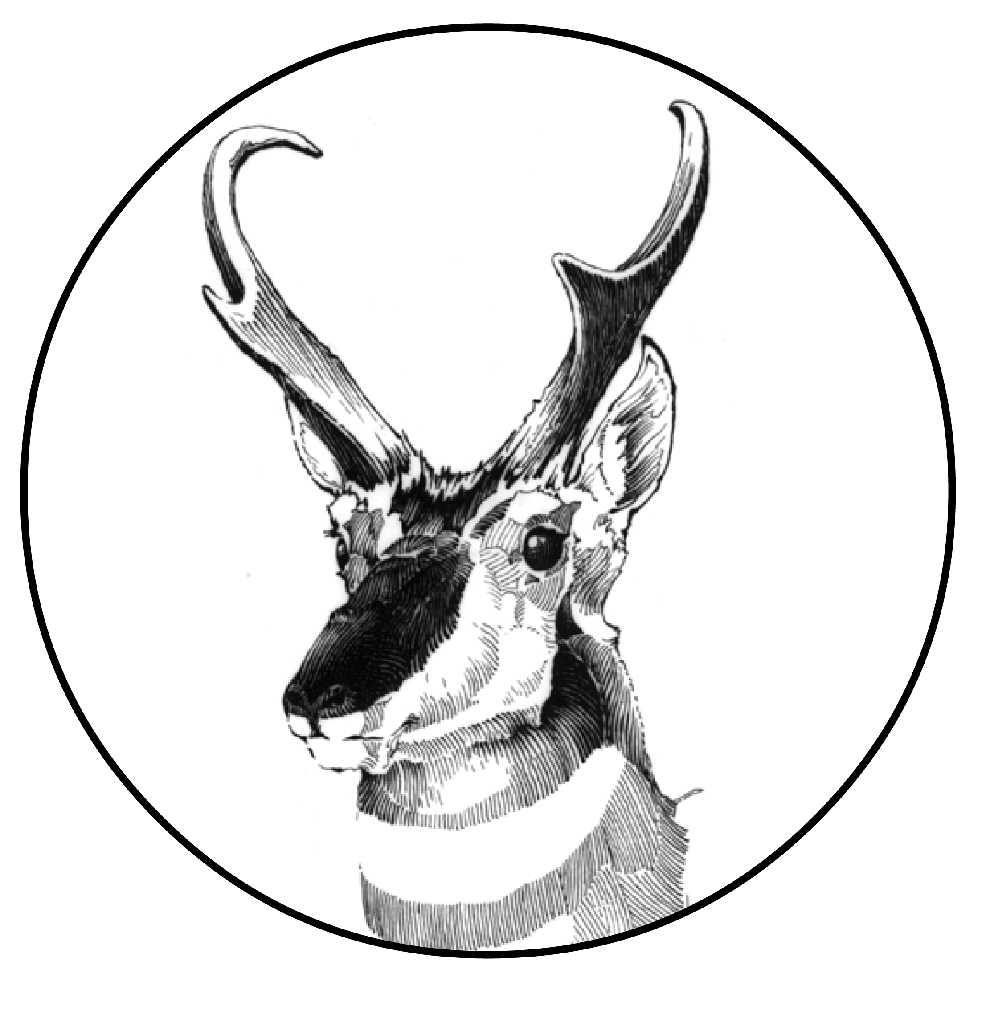 Fi Choate
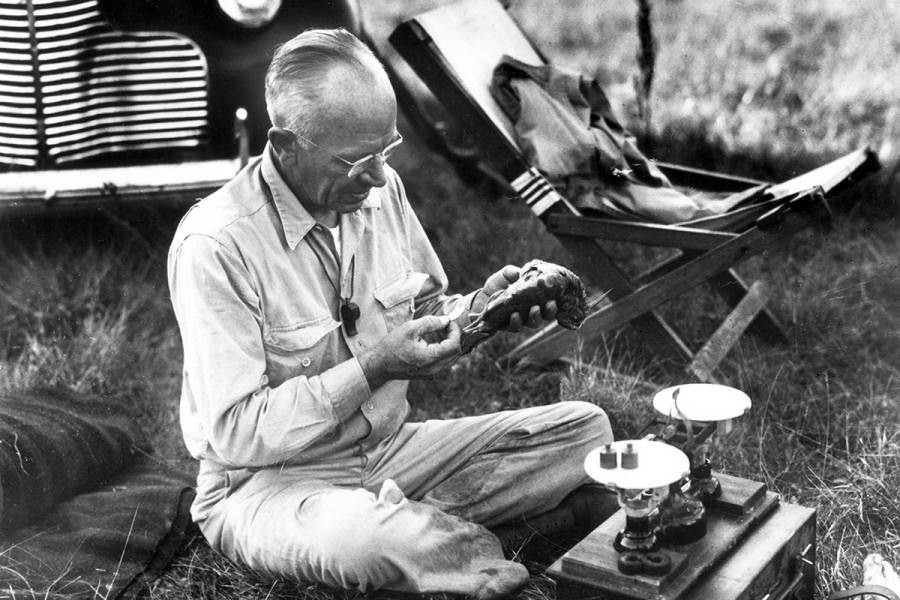 Aldo Leopold Award
Kate Lyons, Chair
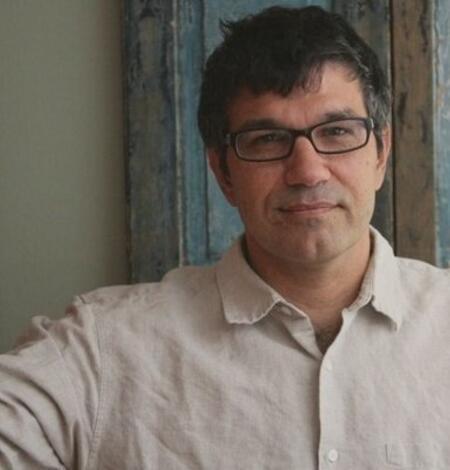 Aldo Leopold Award
Dr. Matthew Kauffman
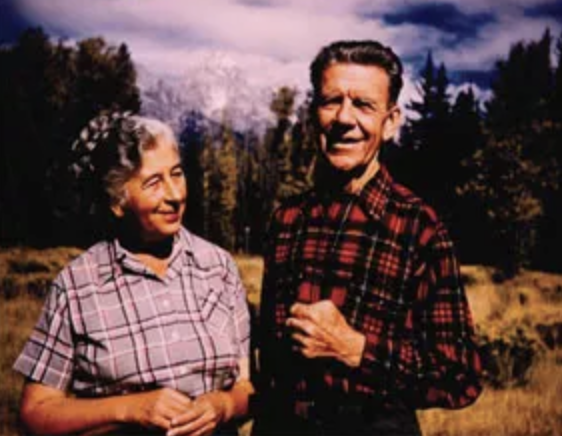 Murie Family Conservation Award
Mardy and Olaus Murie
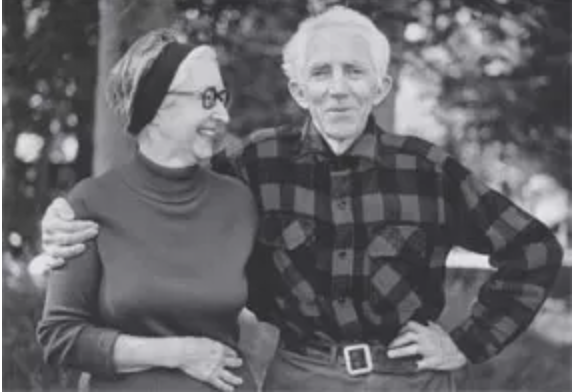 Louise and Adolph Murie
Murie Family Conservation Award
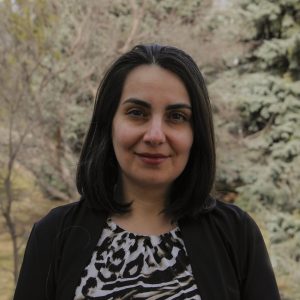 Saeideh Esmaeili
Grants-in-aidElizabeth Horner AwardAlbert R. & Alma Shadle       FellowshipASM Fellowship
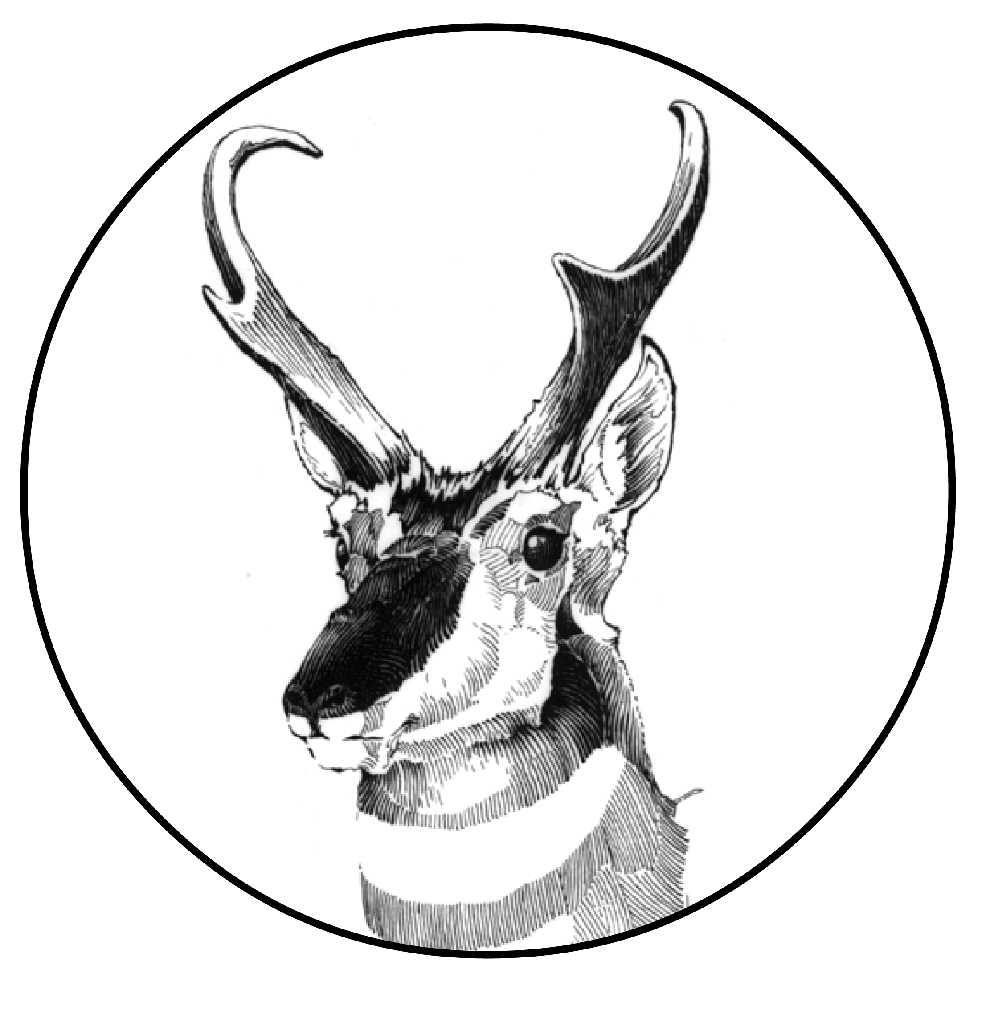 Angela D. Hornsby, Chair
Grants-in-Aid Committee
Grants-in-Aid of Research
Katie Adler, University of California, Los Angeles
Katie Anderson, Washington State University
Angelica Bahena, Chicago State University
Madeleine Becker, Smithsonian
Brandon Bernhardt, Kansas State University
Laura Blumensaadt, University of Montana
Emily Bogner, University of California Berkeley
Marina Casiano Ruiz, University of New Mexico
Pricilla Ceja, Cal Poly Humboldt
Joshua Cortez, University of New Mexico
Caroline Cummings, the University of Oklahoma
Alexandra DeLuca, University of North Carolina Wilmington
Sylvia Durkin, University of California, Berkeley
Holly Gamblin, University of Manitoba
Sarah Gheida, South Dakota State University
Yadav Ghimirey, University of Florida
Emilyn Gilmore, University of Oklahoma
Samantha Hamilton, Kyoto University
Andrew Hensley, University of Cincinnati
Alexander Hey, University of Kansas Biodiversity Institute 
Nicole Lopez, University of Montana
Ellen McMullen, University of Nevada, Reno
Margaret Mercer, University of Arizona
Morgan Pierce, Arizona State University
Andre Plantinga-Kapteyn, University of North Carolina Greensboro
Luke Quarles, University at Buffalo
Esteban Restrepo-Cortes, University of New Mexico
Damien Rivera, Arizona State University
Alicia Roistacher, University of Oklahoma 
Sydney Self, University of Texas at San Antonio
Basanta Sharma, Kansas State University
Stavi Tennenbaum, Princeton University
Sjoerd Vos, University of Manitoba
Claire Watersmith, University of North Carolina Wilmington
Amanda Weller, University of North Carolina at Greensboro
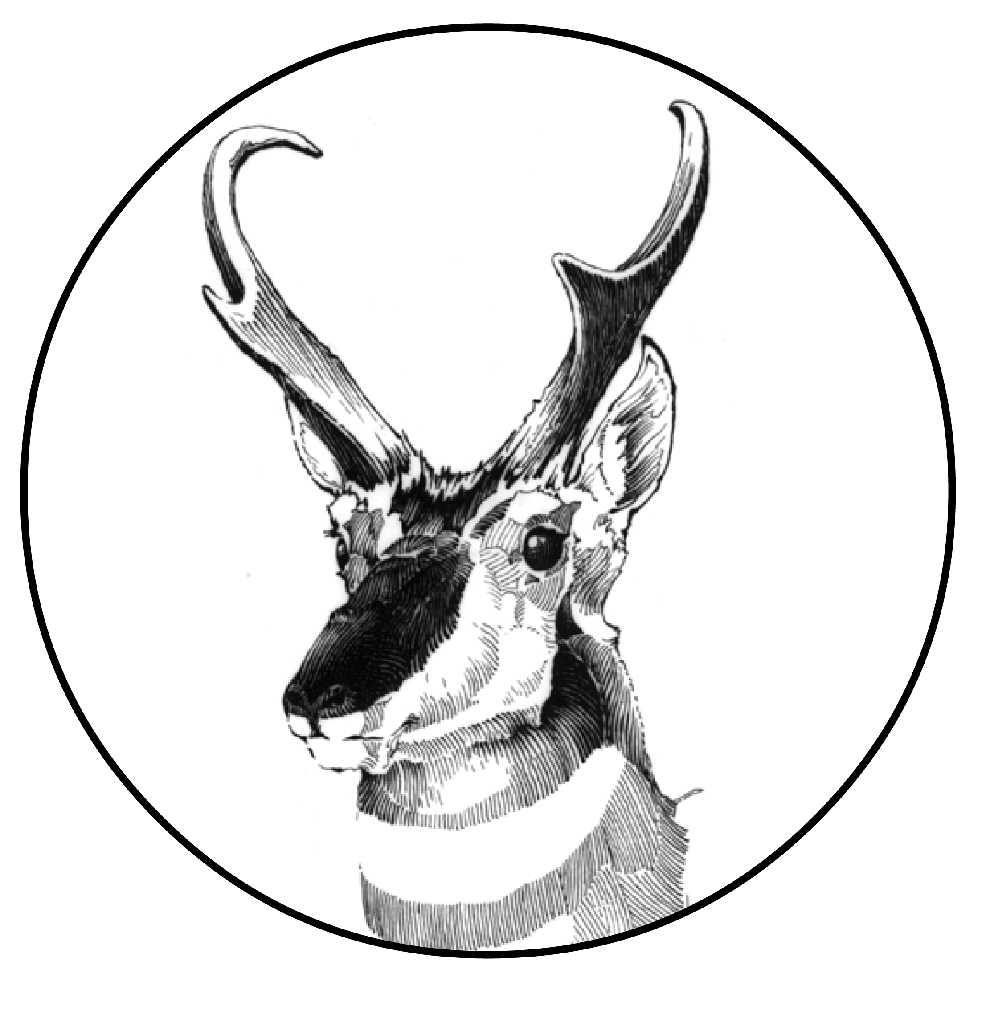 Horner Award
Abigail McClain, 
George Washington University

The impact of social loss on the behavior and physiology of wild chimpanzees (P. t. schweinfurthii)
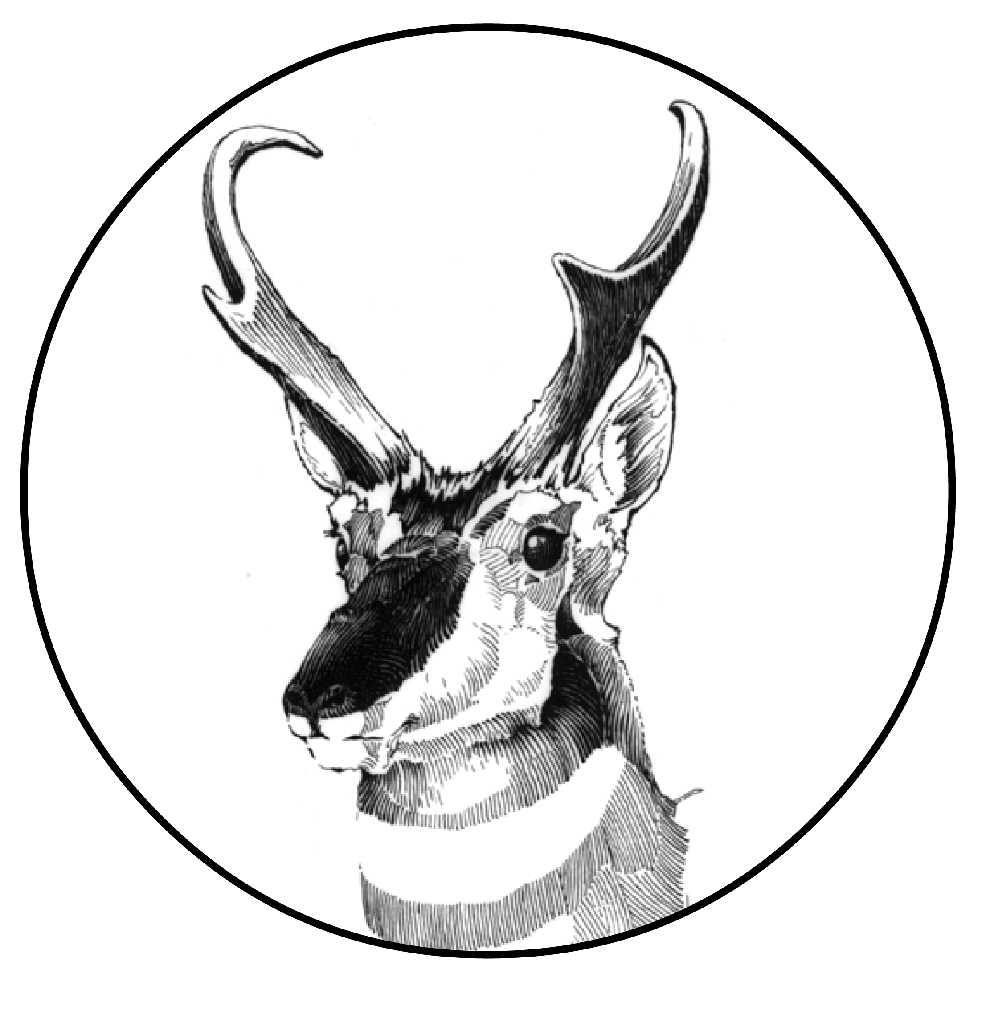 Albert R. and Alma Shadle Fellowship
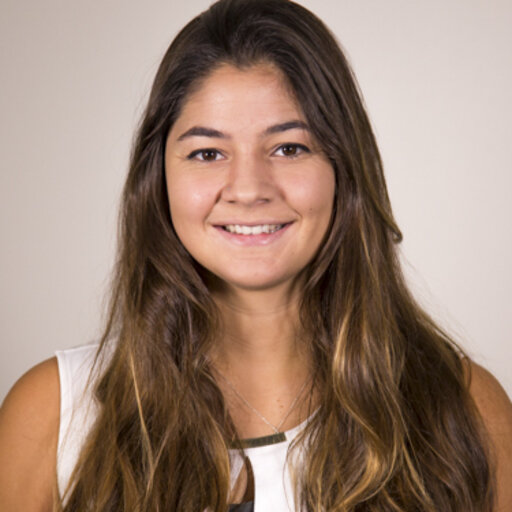 Albert R. and Alma Shadle Fellowship
Nicole Lopez
University of Montana
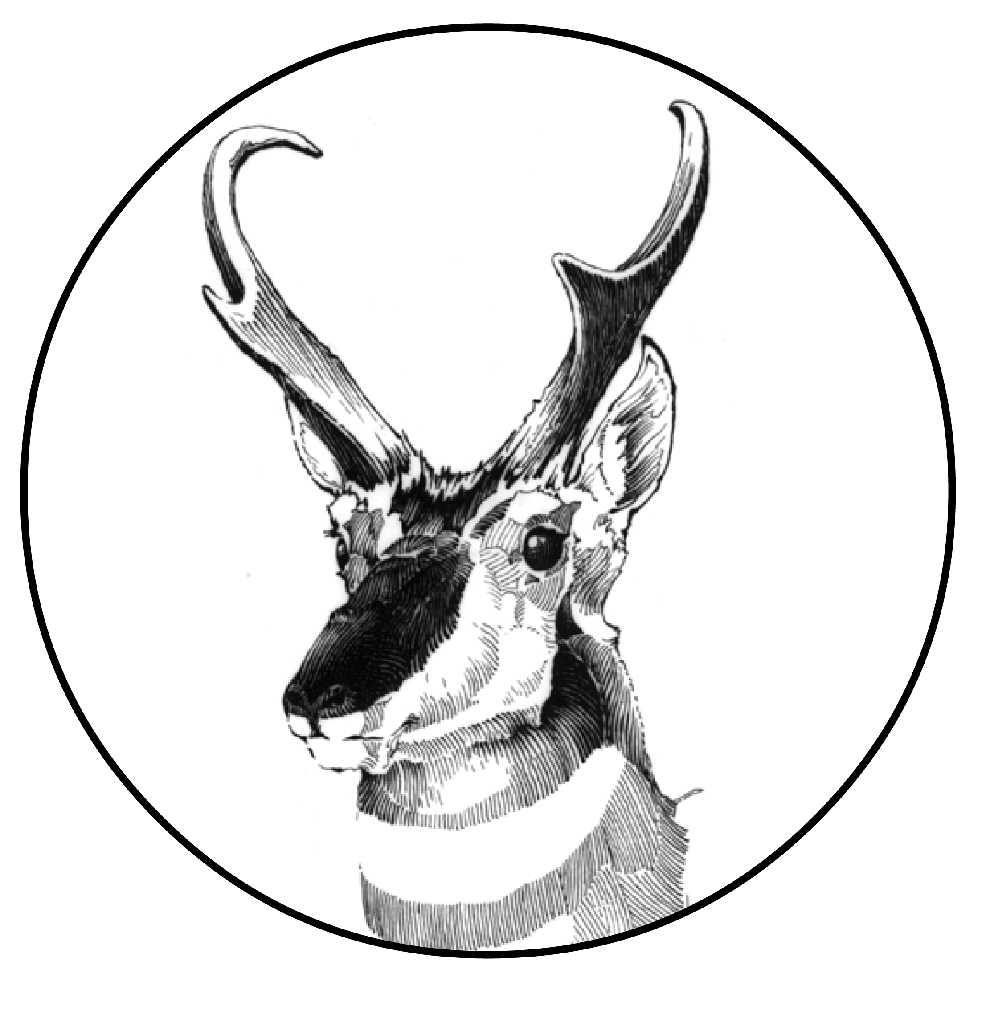 ASM Fellowship
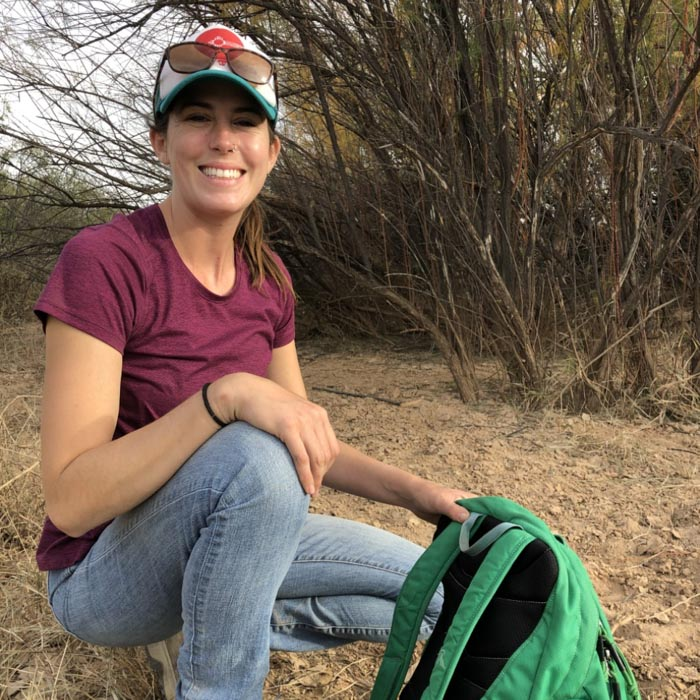 ASM Fellowship
Carson Hedberg
University of New Mexico
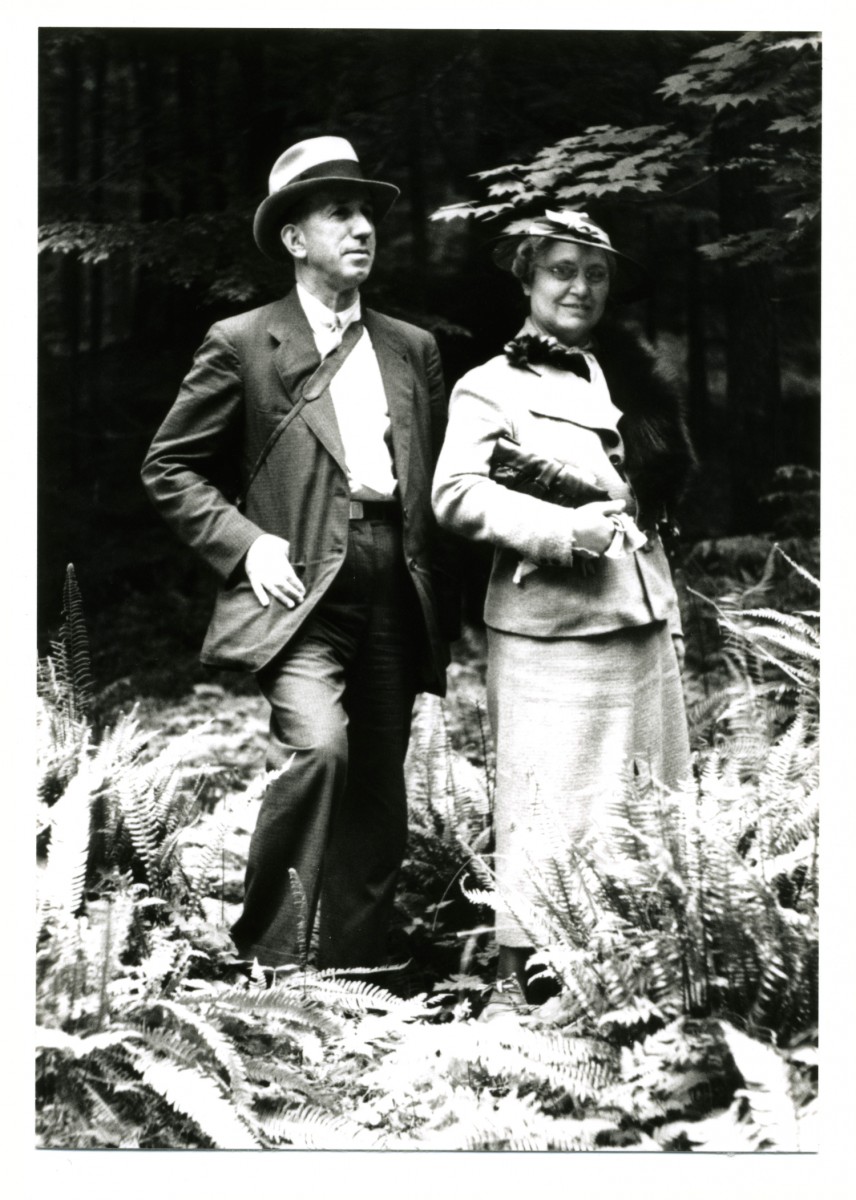 Hartley T. Jackson Award

Ed Heske, Chair
Hartley Jackson and Vernon Bailey, 1935
Hartley and Anna Jackson 1937
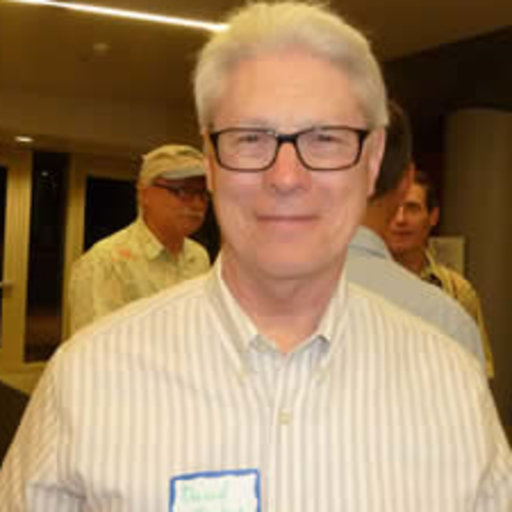 Hartley T. Jackson Award
Dr. David Huckaby
Hartley Jackson and Vernon Bailey, 1935
Joseph Grinnell Award
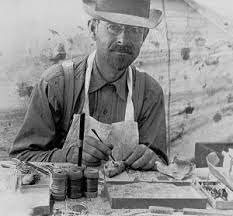 Janet Rachlow, Chair
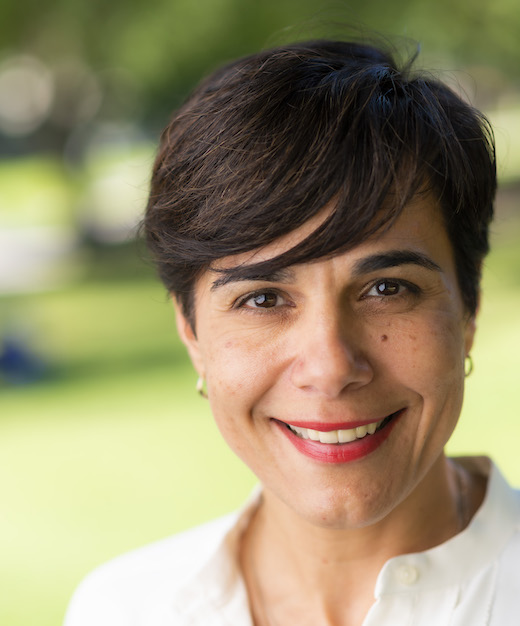 Joseph Grinnell Award
Dr. Matina Kalcounis-Rueppell
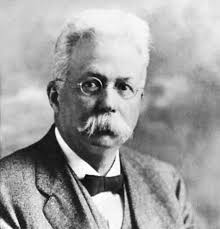 C.H. Merriam Award
Sharon Jansa, Chair
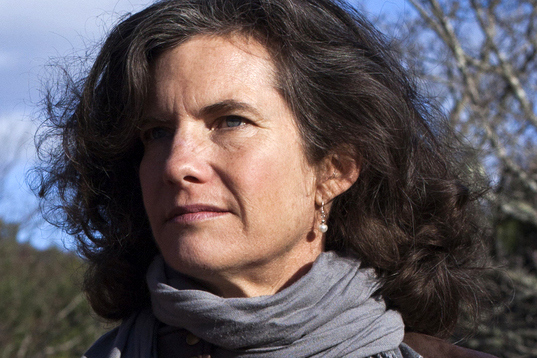 C.H. Merriam Award
Dr. Felicia Keesing
Thank you again!
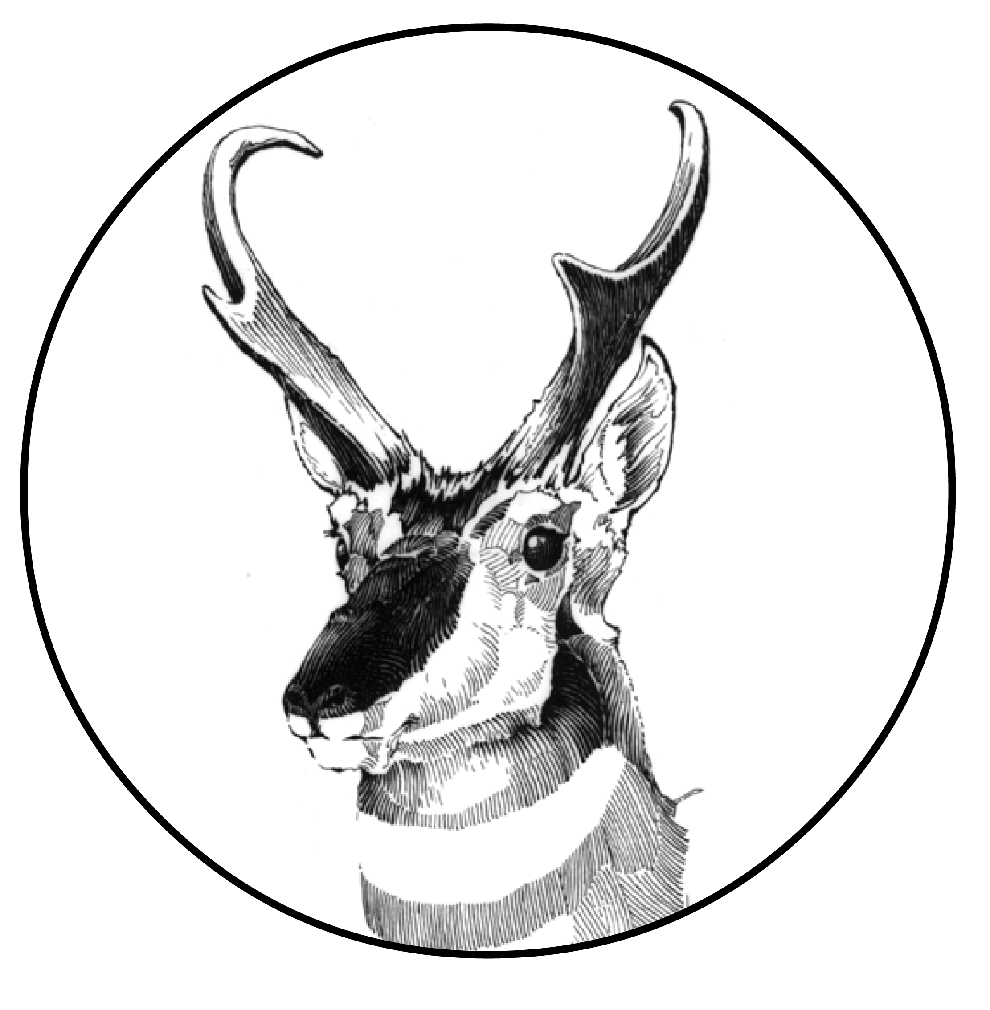 Diamond Sponsor:  Oxford University Press
Silver Sponsor:  H. B. Sherman Traps, Inc.
Bronze Sponsors:  Johns Hopkins University Press, WEST, Inc., and Wildlife Acoustics
Vendors:  Colorado State University, Mountain Lion Foundation
Local Host Committee Sponsors:  CU Boulder Department of Ecology & Evolutionary Biology, CU Museum of Natural History
A HUGE THANKS TO
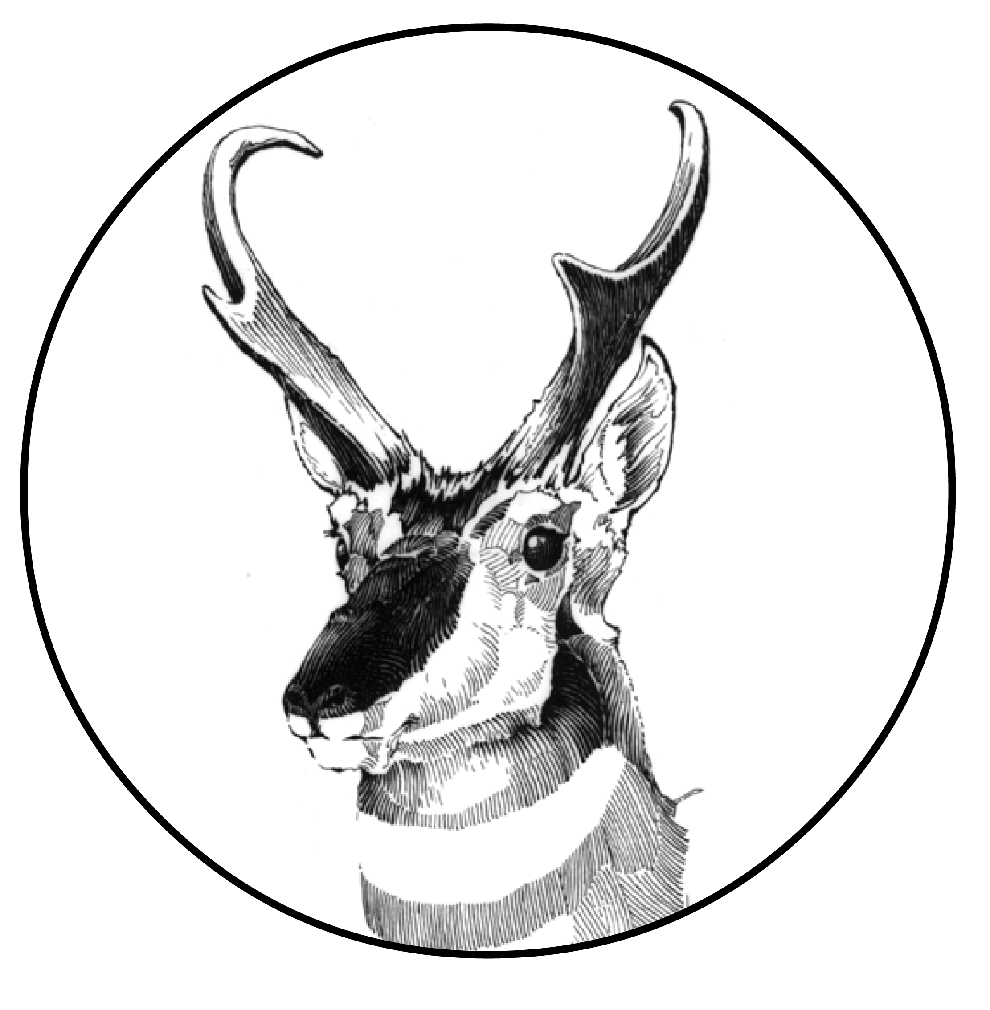 John Hanson and the Program Committee
Kerrell Dunsmore, the next great event

Christy Classi, ASM Business Manager

and especially …

Christy McCain and her folks from the  CU Boulder Department of Ecology & Evolutionary Biology and CU Museum of Natural History